Safe at Home
January 25, 2024
Safe at Home Introduction
2
1/24/2024
Verifying Safe at Home Participation
3
1/24/2024
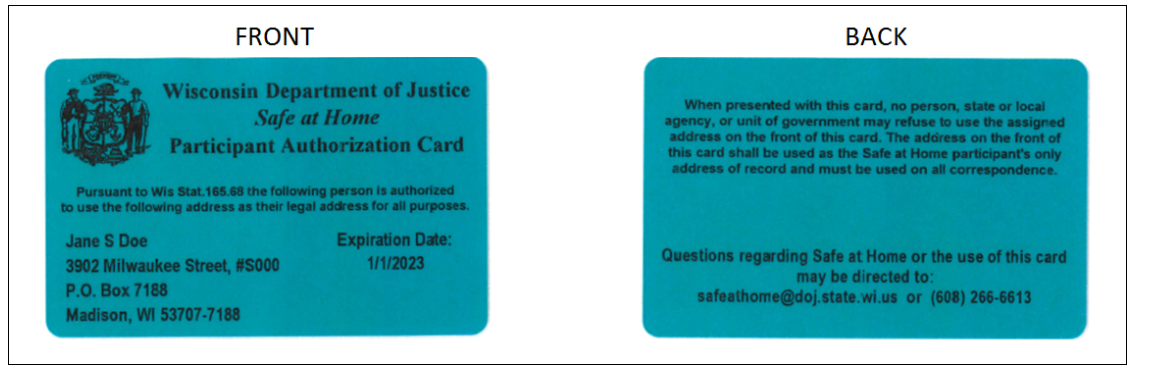 1/24/2024
4
Each county appoints one person, with a supervisor as a backup, to process all confidential Safe at Home cases in their agency
When working with the Safe at Home participant population, participant safety and confidentiality are critical. The goal of this program is to keep victims safe and prevent their abusers from finding them
State law prohibits the use or sharing of the participant’s home, work, or school address.
Do not divulge information about the member or family members for any purpose not connected with the direct administration of the benefit programs.
Penalties for unauthorized release of an applicant or member’s information may include a fine of $25 to $500 or imprisonment of 10 days to more than one year or both
Agency Responsibility
5
1/24/2024
Application Process
6
1/24/2024
Application Process
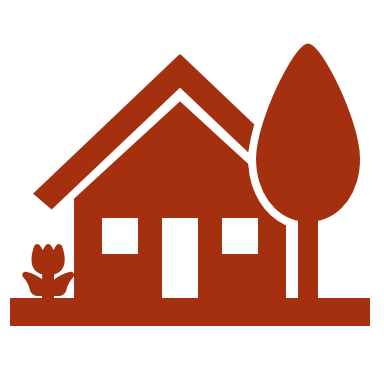 List the Safe at Home address as the Household Address.
The County of Residence field should be updated and communicated to the applicant as follows:
If applicant provided a County of Residence: Update to reflect their actual county of residence
If applicant did not provide a County Residence: Leave as 13-Dane County which is the county of the Safe at Home address.
County Agency contact information for the provided County of Residence, or Dane County if a County of Residence is not provided by the applicant should be provided to the applicant.
Transfer the case to the County/Agency in which the case will be held. The Transfer Coordinator will assign the case to the designated Safe at Home worker.
Email the supervisor of the Safe at Home worker in the County/Agency in which the case will be held to make the case confidential
1/24/2024
7
Application Process
If the applicant wants access to an HMO through BadgerCare Plus or a Medicaid program of assistance that is only available outside of Dane County, they need to provide their actual county/tribe of residence
In the Household Address section, do the following: 
Enter the applicant’s chosen County of Residence
Enter the agency address of the county the member has chosen.
Enter “Safe at Home” in the Additional Address Info field.
In the Mailing Address section, select the "Household has an alternate mailing address" checkbox.
Enter the Safe at Home assigned address as it appears on the member’s Authorization Card into the mailing address, enter the applicant's Safe at Home identification number (#S###) in the Apt field and use the Safe at Home ZIP (53707-7188)
CWW provides a suggested Post Office address and indicates the SAH identification number in the Apt field is invalid. Select Override Post Office Suggested Address - Keep address listed in 'Original Address' section to save the address.
To be used as "Address Verification" (only one of the following forms of verification is needed):
Safe at Home Authorization card
Email confirmation from the Safe at Home program (OW - Other Acceptable Written)
Verbal confirmation from the Safe at Home program (CC - Collateral Contact Oral)
If the member wants to end their HMO enrollment or switch to an HMO that is available in Dane County, change the County of Residence to 13-Dane in the “Household Address” section
8
1/24/2024
9
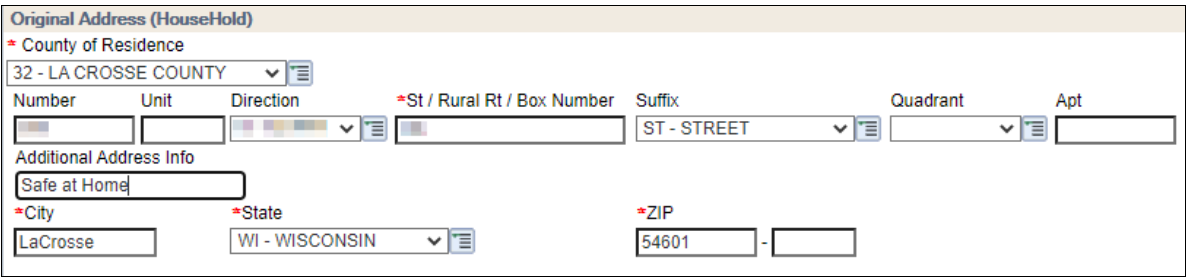 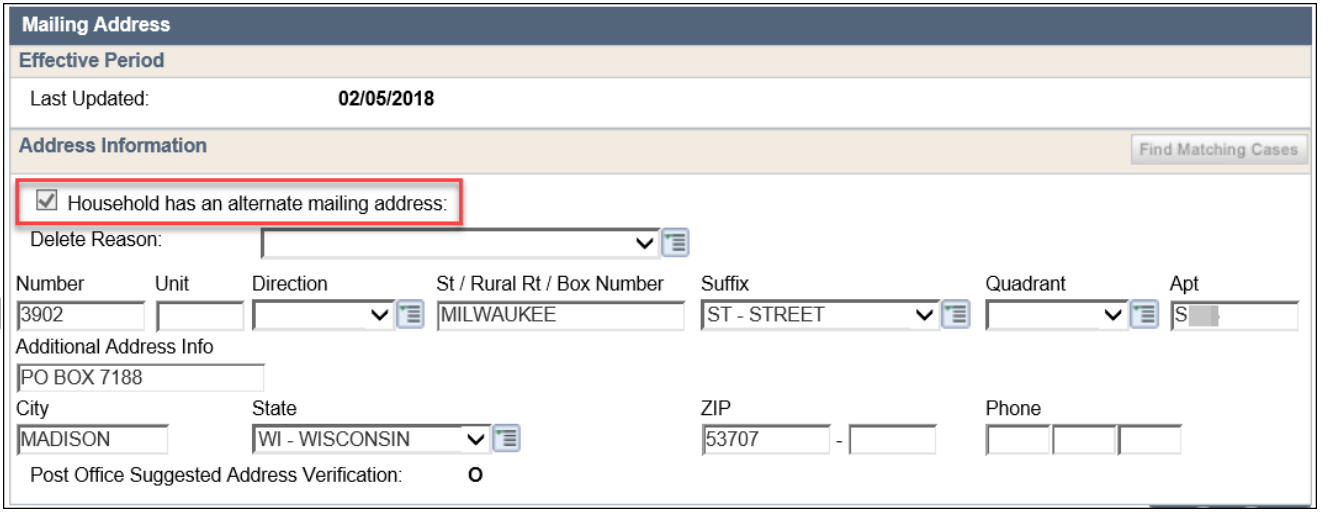 1/24/2024
Application Process
Mail will take longer to get to Safe at Home participants due to the mail-forwarding system that is in place. Take the following actions when requesting verifications from a Safe at Home participant:
Tell the member their case will be made confidential
Explain that they will have limited viewing in ACCESS
Paperless correspondence is not an option for confidential cases
When verification of information is needed, attempt to contact the member directly to notify him or her of the needed information and due dates
Automatically extend the due date by 10 days to ensure the member has enough time to receive the Verification Request Letter
Document in the case comments that the verification due date was extended by 10 days due to mail delivery delays
Advise participants that verification with their actual addresses should be redacted prior to submission.
10
1/24/2024
Application Process
Case Comments should be entered and flagged as important 
Include the following details in the comment at application, SMRF and Renewal
Applicant or member is in Safe at Home
How participation was verified (i.e. participation card, Safe at Home contact)
No additional verification of the members actual household address or residency is needed (unless the member or Safe at Home reports the member is no longer participating in the program, then regular verification rules will apply)
The CWW Household address which would include the county agency address (if different than the Safe at Home information). The Mailing Address if applicable is the applicant's Safe at Home mailing address
11
1/24/2024
Ongoing Eligibility
At Renewal, contact Safe at Home to verify that the member is still a participant in Safe at Home. Safe at Home can be contacted by emailing safeathome@doj.state.wi.us or calling 608.266.6613
If a change of address is reported on the SMRF, verify if the member is still a participant in Safe at Home
If the member is no longer in Safe at Home, they must submit residency and address verification according to program rules
12
1/24/2024
Child Support Good Cause
Good cause should automatically be given to the Safe at Home participant. If the participant wants to work with Child Support, they should inform the Child Support Agency of their safety issues and their interest in receiving Child Support services
13
1/24/2024
Work Requirements
Safe at Home participants are granted an exemption from the work registration requirement and the ABAWD work requirements for being physically and mentally unable to work due to security concerns
14
1/24/2024
Southern Consortium County Contacts
15
1/24/2024
References
16
1/24/2024